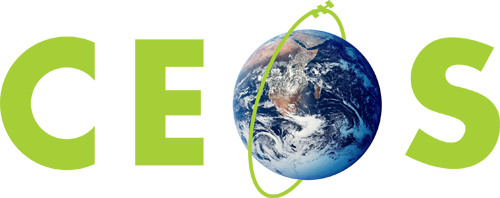 Geoscience AustraliaReport on Cal/Val Activities
Medhavy Thankappan
Geoscience Australia
WGCV Plenary # 43
Sao Jose dos Campos, Brazil
April 10-13, 2018
Geoscience Australia
Report on Cal/Val ActivitiesWGCV Plenary # 43
Digital Earth Australia
Australian digital infrastructure for analysis of Earth observations
Operational implementation of the Australian Geoscience Data Cube
Aims to streamline government business and support economic growth
Standardised, analysis ready data for innovative products / services
Australian Government funding of $15.3M over two years
Focus on calibration / validation to support the initiative (QA4EO, WGCV, LPV, GSICS)
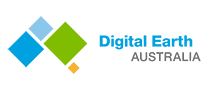 http://www.ga.gov.au/about/projects/geographic/digital-earth-australia
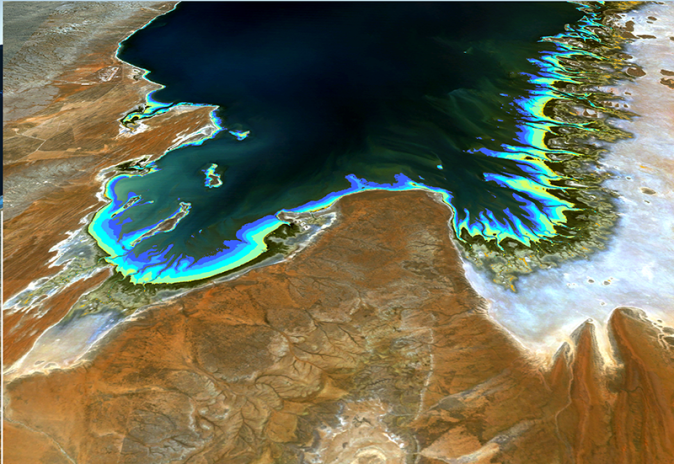 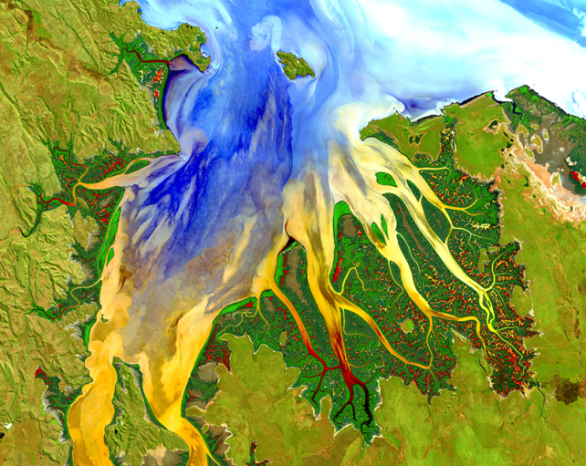 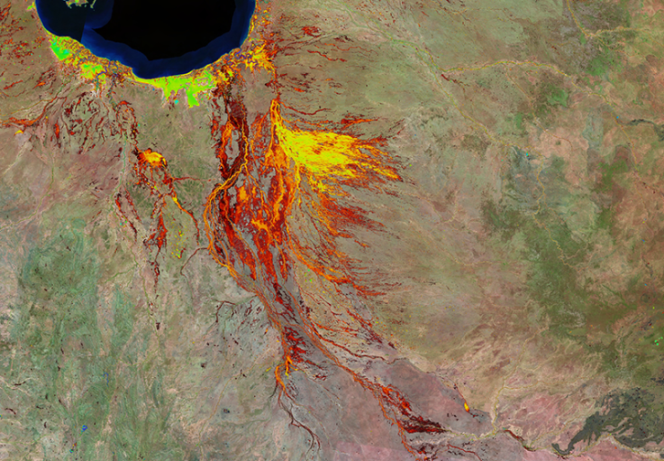 Geoscience Australia
Report on Cal/Val ActivitiesWGCV Plenary # 43
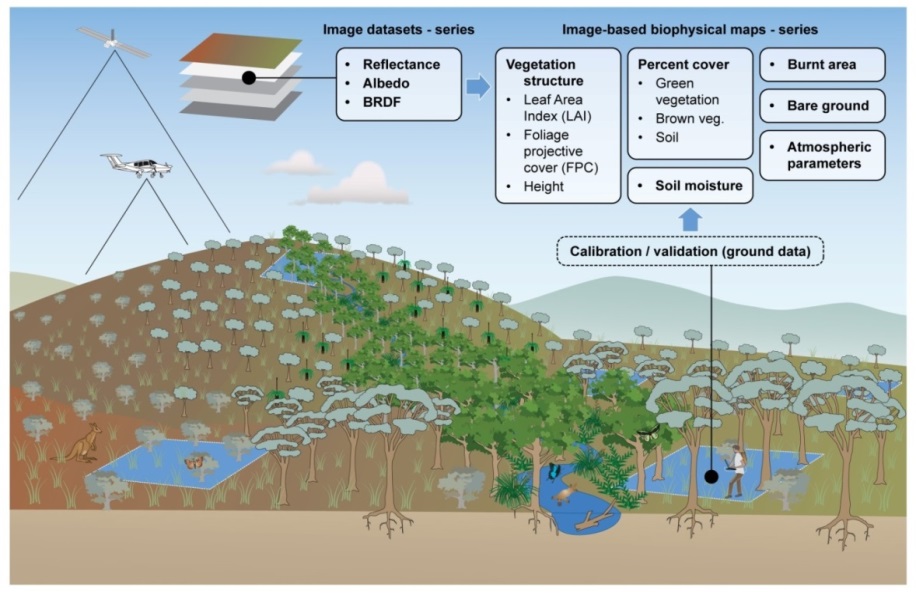 Continental scale validation of surface reflectance
Continental scale validation of surface reflectance
Project Agreement with GA (16 Feb 2018), for CSIRO to coordinate field data collection
Two phases of field data acquisition, near-coincident with satellite overpass (L8,S2)
Good practice protocols for validation
Coordinated multi-temporal data acquisition by team members from multiple organisations
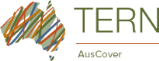 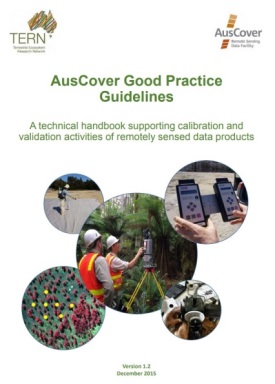 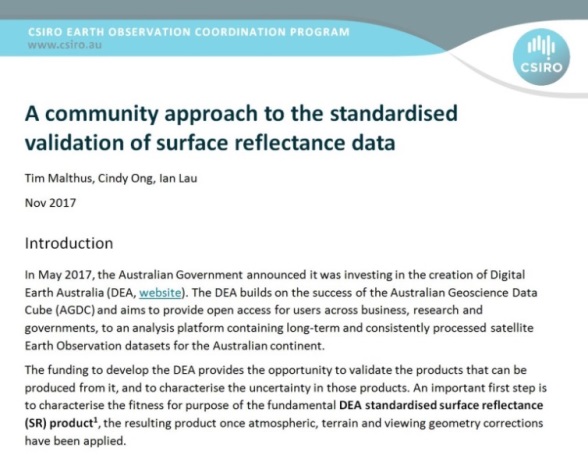 Geoscience Australia
Report on Cal/Val ActivitiesWGCV Plenary # 43
National spectral data repository
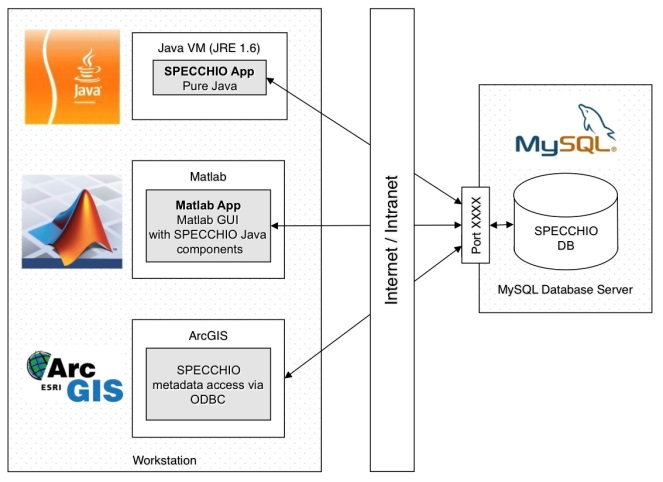 Proposal to establish a national spectral library for validation
Host field and reference spectral data obtained by spectroradiometers using SPECCHIO
Community based governance model with open access
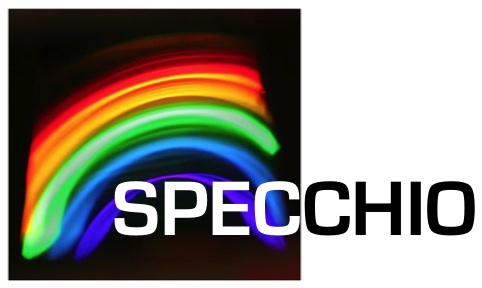 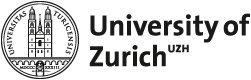 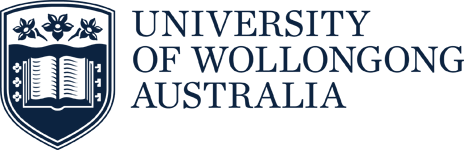 Geoscience Australia
Report on Cal/Val ActivitiesWGCV Plenary # 43
Proposed validation system elements
1
3
4
Protocols and sampling strategy
QA4EO protocols, best practice guidelines for EO validation
Validation system
Validation campaigns
Sampling strategy for field measurements
Scheme for airborne measurements
Database sub-system
Coordinated ground airborne and satellite based data collection in line with sampling strategy and protocols
2
Field sites for observing multiple variables (Supersites) and instruments
Scale transform sub-system
Field / airborne measurements at different scales
Upscaling
Accuracy evaluation sub-system
Field instrument calibration /  cross calibration
Geoscience Australia
Report on Cal/Val ActivitiesWGCV Plenary # 43
Validation of Land Surface Brightness Temperature
Planning validation of land SBT retrieved from Landsat data
Project agreement for validating SBT being developed with CSIRO 
Initial phase of validation for three sites
Historical in situ thermal data (1998-2002) for validating corresponding epoch of Landsat derived SBT
Geoscience Australia
Report on Cal/Val ActivitiesWGCV Plenary # 43
Interoperability of multi-source Analysis Ready Data
Sensitivity Analyses
Solar angle: BRDF normalized to 25, 45 (control) and 70 degrees. 
Aerosol change: aerosol optical depth 0.05, 0.15, 0.25. 0.5 (control: best observed) 
Water vapour: 0.5, 2, 3.5 (control: NCEP)
BRDF: temporal average (control: MODIS MCD43)
Temporal stability of ARD
Comparison with field data
Tools for ARD intercomparisons
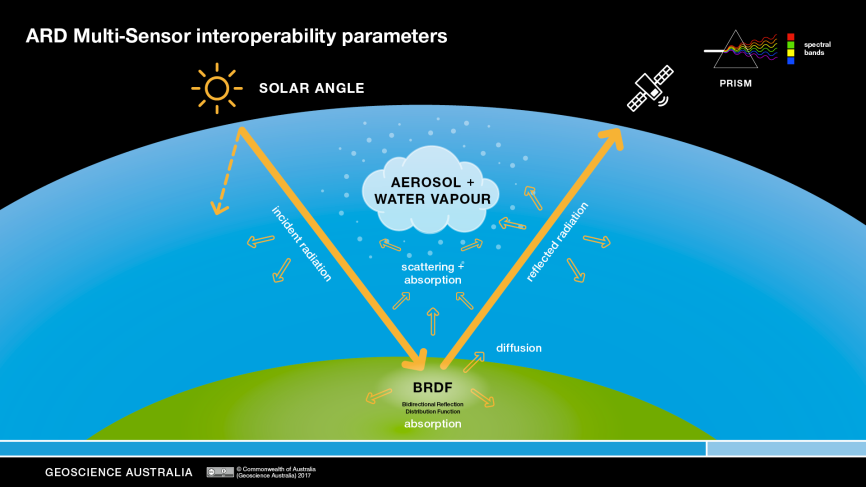 Geoscience Australia
Report on Cal/Val ActivitiesWGCV Plenary # 43
Pandora spectrometers
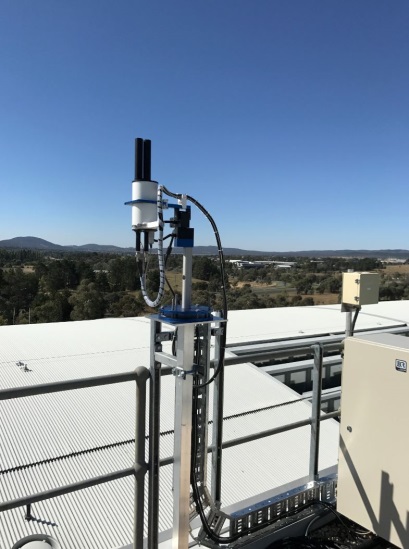 Collaborative operation of two ESA Pandora spectrometers at Canberra and Alice Springs: Pandora #129 has been installed at Canberra and part of the Pandonia network 
The second spectrometer is being prepared for deployment at Alice Springs
Pandora #129 at Geoscience Australia, Canberra
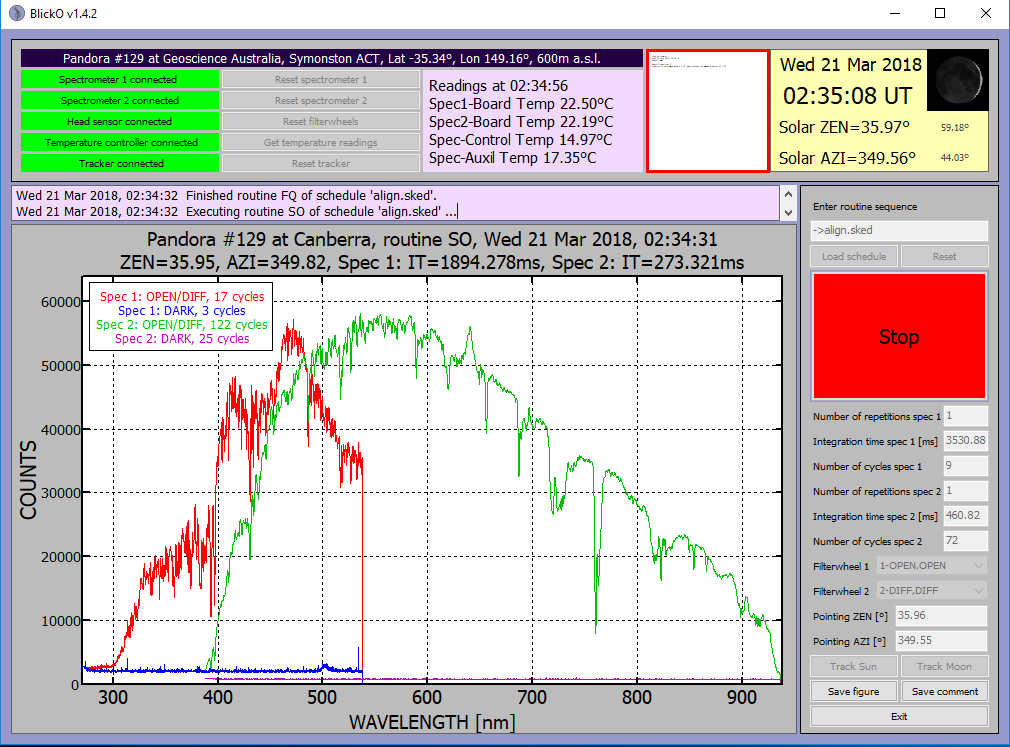 Geoscience Australia
Report on Cal/Val ActivitiesWGCV Plenary # 43
Corner Reflectors for SAR calibration
Surat Basin , Queensland - 40 CRs spread over 100km x 100km
Details of individual CR sites available from the Point and Distributed Targets Database maintained by the CEOS WGCV SAR Subgroup at http://sarcv.ceos.org/targets/target_group/4/
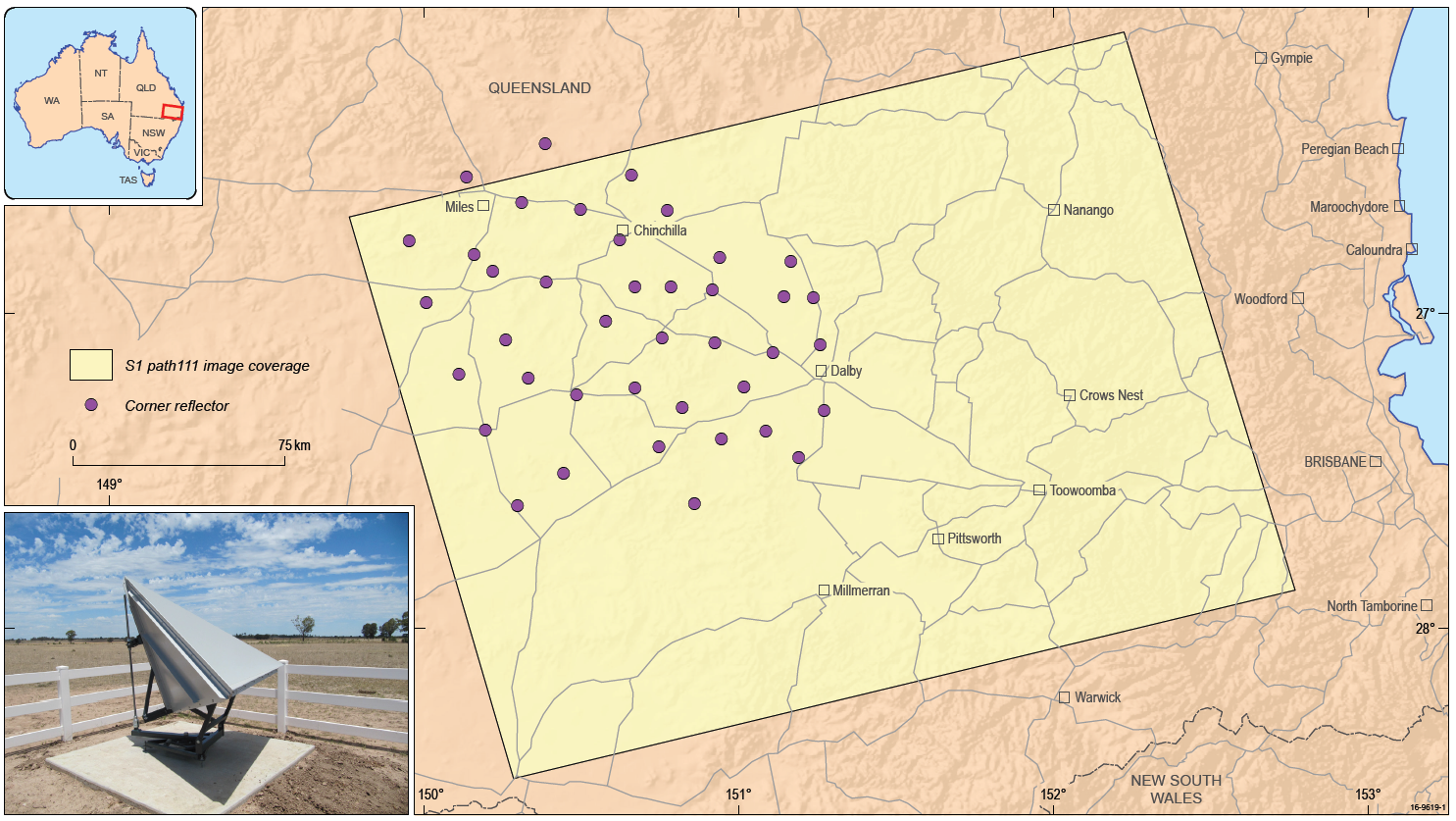 Geoscience Australia
Report on Cal/Val ActivitiesWGCV Plenary # 43
Sentinel-1 Geometric Cal/Val
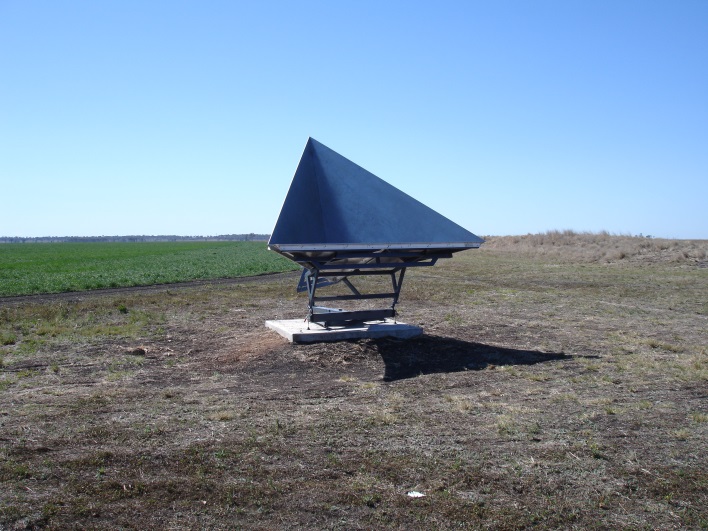 40 permanently deployed corner reflectors in QLD
Research supporting routine S1 geometric cal/val under ESA “FRM4SAR” project (DLR, University of Zurich, TUM, GA)
Consistent results from independent ALE analysis of S1 data over CR
Compared S1 IWS data and TDX ScanSAR data for the CR array(next slide)
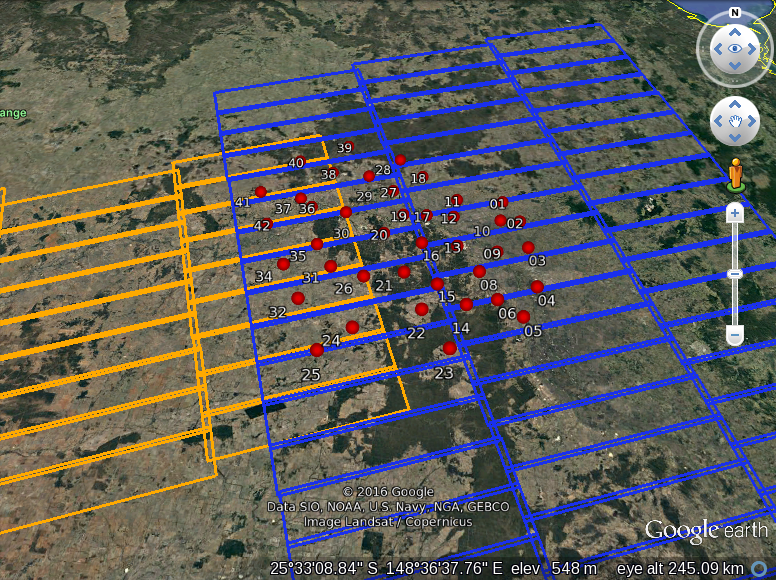 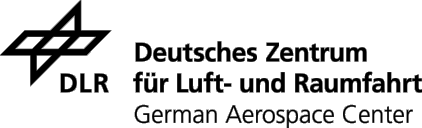 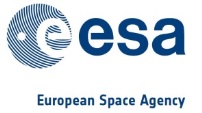 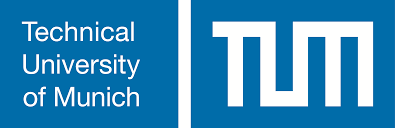 Image courtesy C. Gisinger, TUM
Geoscience Australia
Report on Cal/Val ActivitiesWGCV Plenary # 43
Sentinel-1 / TanDEM-X  Absolute Location Error with and w/o correction for CR apex coordinates
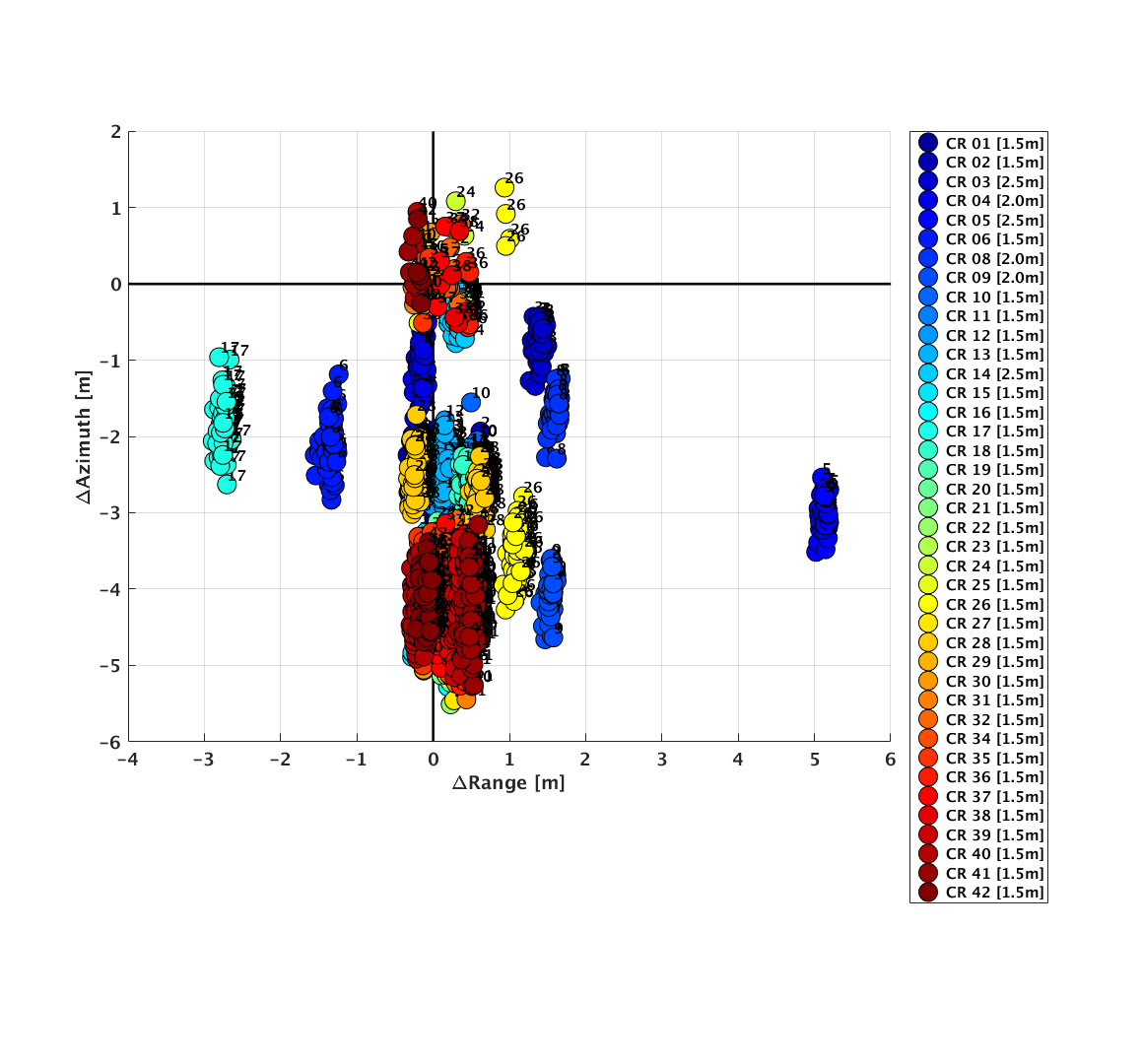 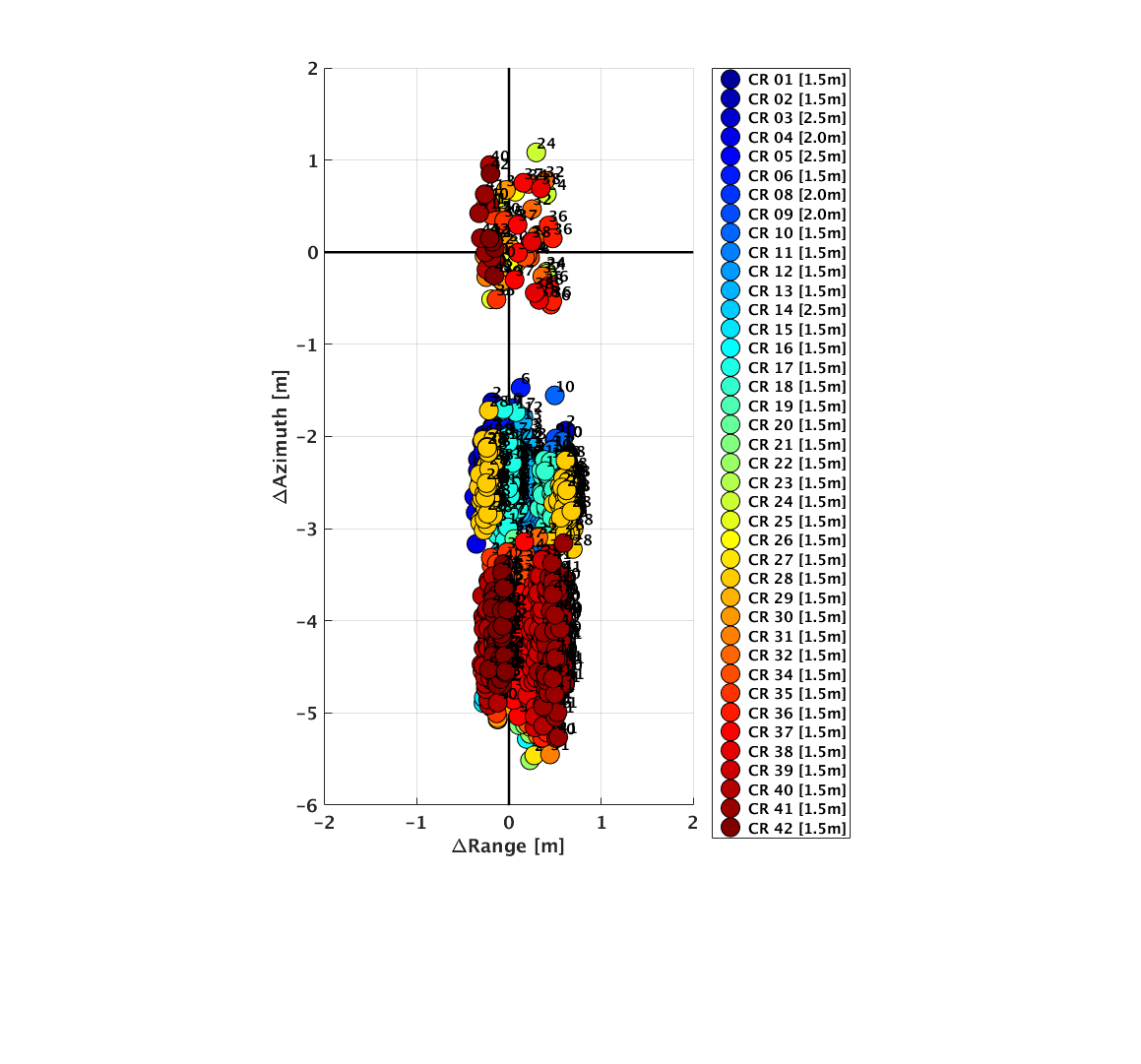 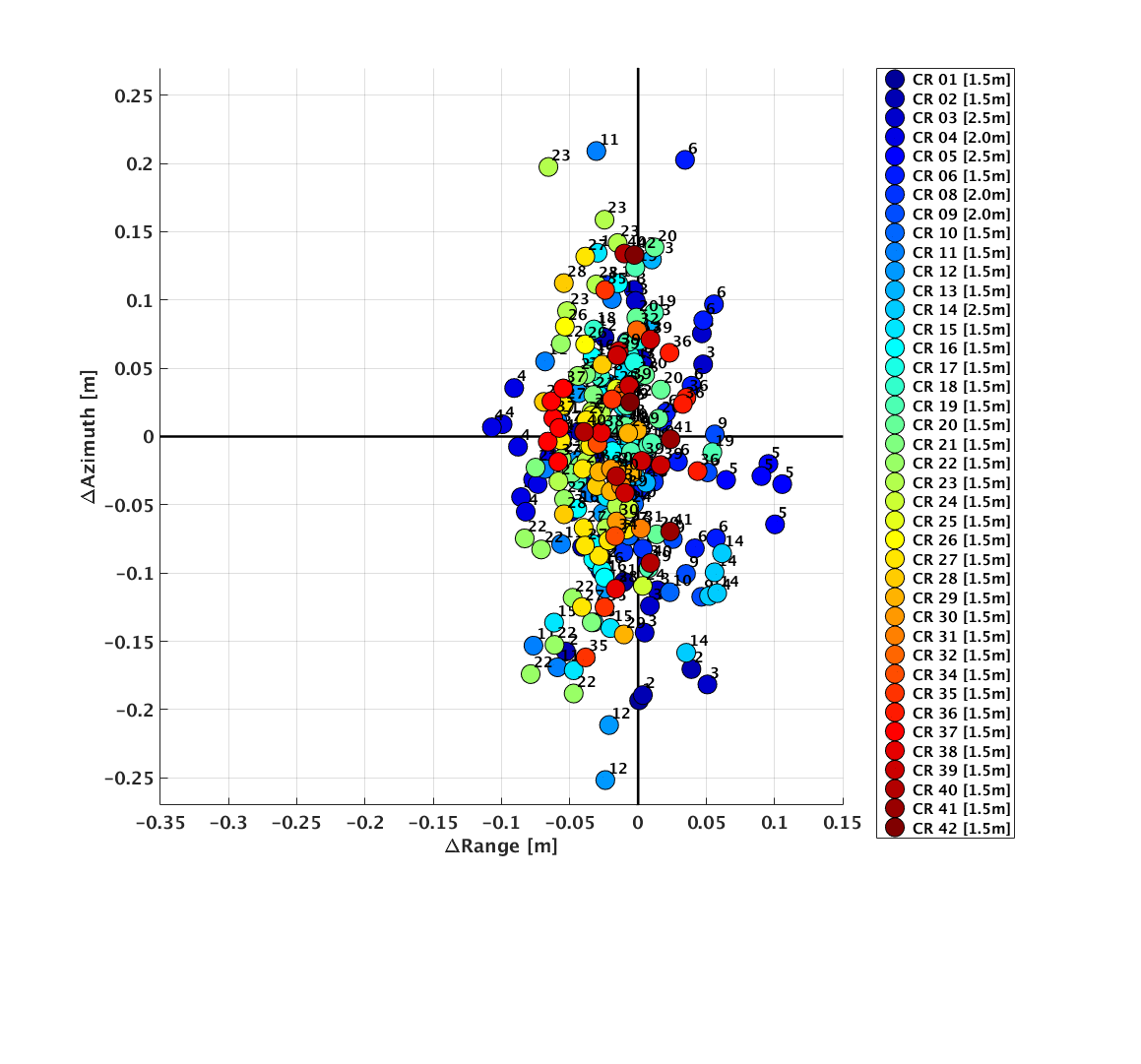 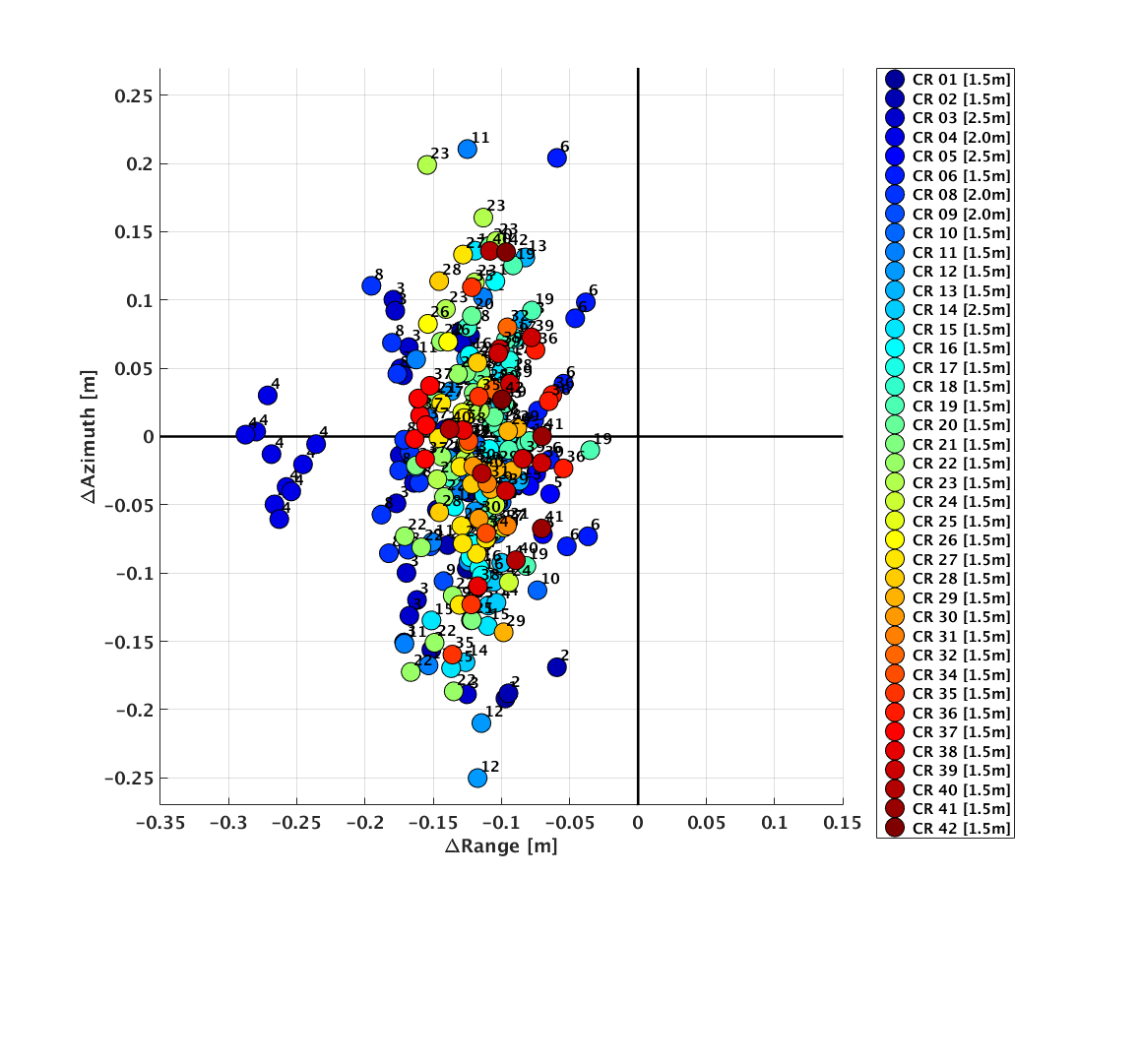 TanDEM-X ScanSAR
Sentinel-1A IWS
Images courtesy C. Gisinger, TUM/DLR
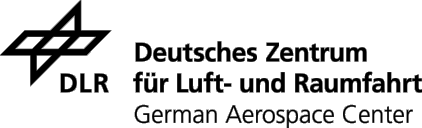 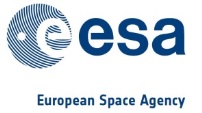 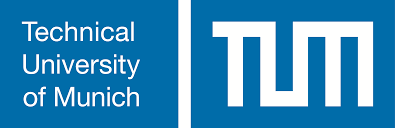 Geoscience Australia
Report on Cal/Val ActivitiesWGCV Plenary # 43
New activity supporting SAR calibration
Based on the modelling work with CR apex coordinates, re-surveying of CRs to get apex coordinates will begin next month
Two new 1.5 m corner reflectors are being installed at the Yarragadee geodetic observatory in Western Australia, to co-locate multiple geodetic techniques - VLBI, GPS, SLR, DORIS (cf Metsahovi, Wettzell) 
DLR have expressed an interest in regular monitoring of the two new CR to perform geometric calibration of TerraSAR-X
Ongoing discussion with NASA-JPL for supporting NISAR calibration
Geoscience Australia
Report on Cal/Val ActivitiesWGCV Plenary # 43
Open Data Cube
Initiated though a CEOS Data Cube meeting in Canberra in February 2017
Building off active collaborations between GA, CSIRO, NCI, USGS, NASA and CEOS
The foundation of Project participation is openness and transparency
Software developed  using tools like github, released under open source license to support local regional national and international capabilities 
The community governs itself through:
a Steering Council made up of active contributors (i.e. individuals, not institutions)
engagement in public forums to discuss and debate the direction of the Project
2nd Open Data Cube Conference hosted by GA and CSIRO in Feb 2018
Satellite Altimeter Cal/Val: Bass Strait, Australia
The Bass Strait calibration and validation facility has provided a sustained contribution to satellite altimetry mission science teams for over 25 years.
Primary focus is the ‘Jason-series’ sea level reference missions. Recently added in situ observations in support of the Sentinel-3 missions.
In situ instrumentation includes numerous moored oceanographic instruments at various
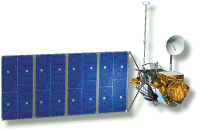 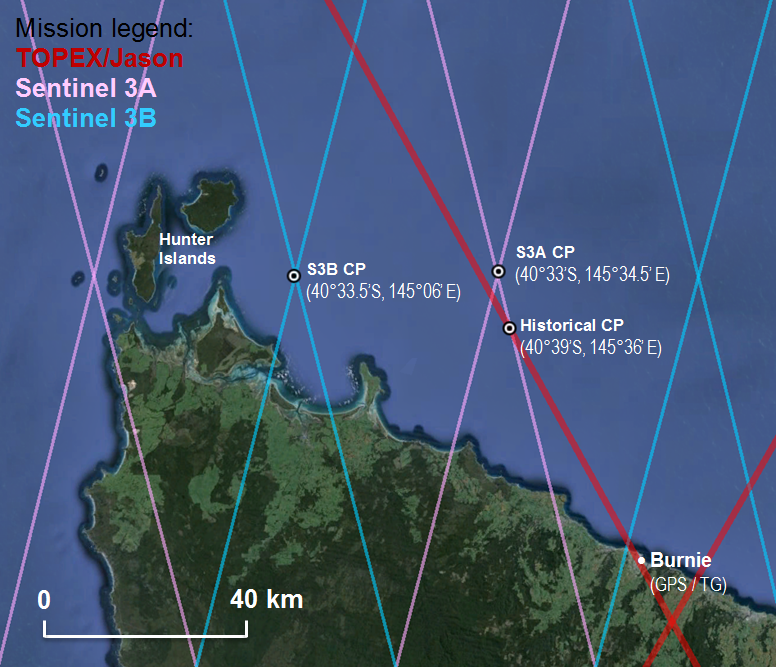 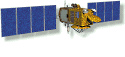 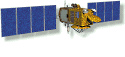 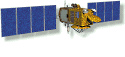 OSTM/Jason-2
June 2008 -
Jason-3
Jan 2016 -
TOPEX / Poseidon
Aug 1992 -
Jason-1
Dec 2001 -
(JAS)
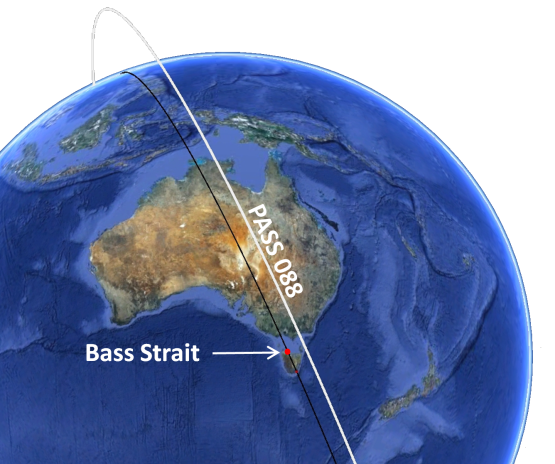 STLY
(GPS)
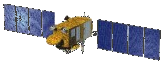 RKCP
(GPS)
comparison points (CPs), high  resolution regional ocean modelling, and GNSS                  equipped buoys.
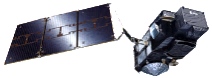 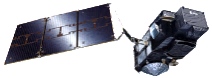 We are developing the capability to undertake calibration and validation of the game changing SWOT interferometric mission set to launch in 2021.
Sentinel-3A
Feb 2016 -
Sentinel-3B
Launching       
25 Apr 2018 -
Effort shifting towards understanding improved noise characteristics of SAR altimeter data in preparation for SWOT in 2021.  
Sustained cal/val continues to be essential.
Geoscience Australia
Report on Cal/Val ActivitiesWGCV Plenary # 43
Thank you
medhavy.thankappan@ga.gov.au